Requirements and Development Environment
Web Crawling and Community Review to Prevent Misleading Links
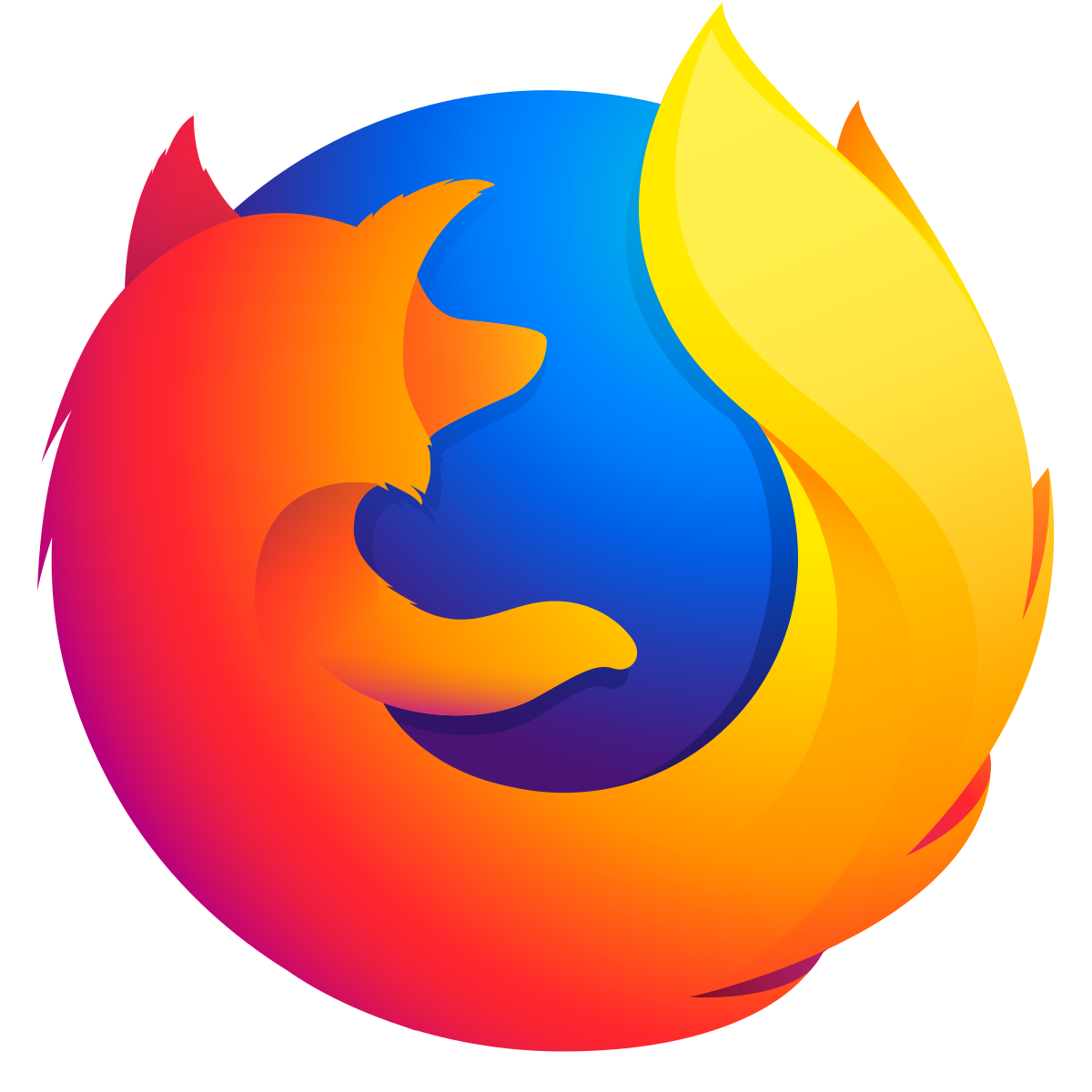 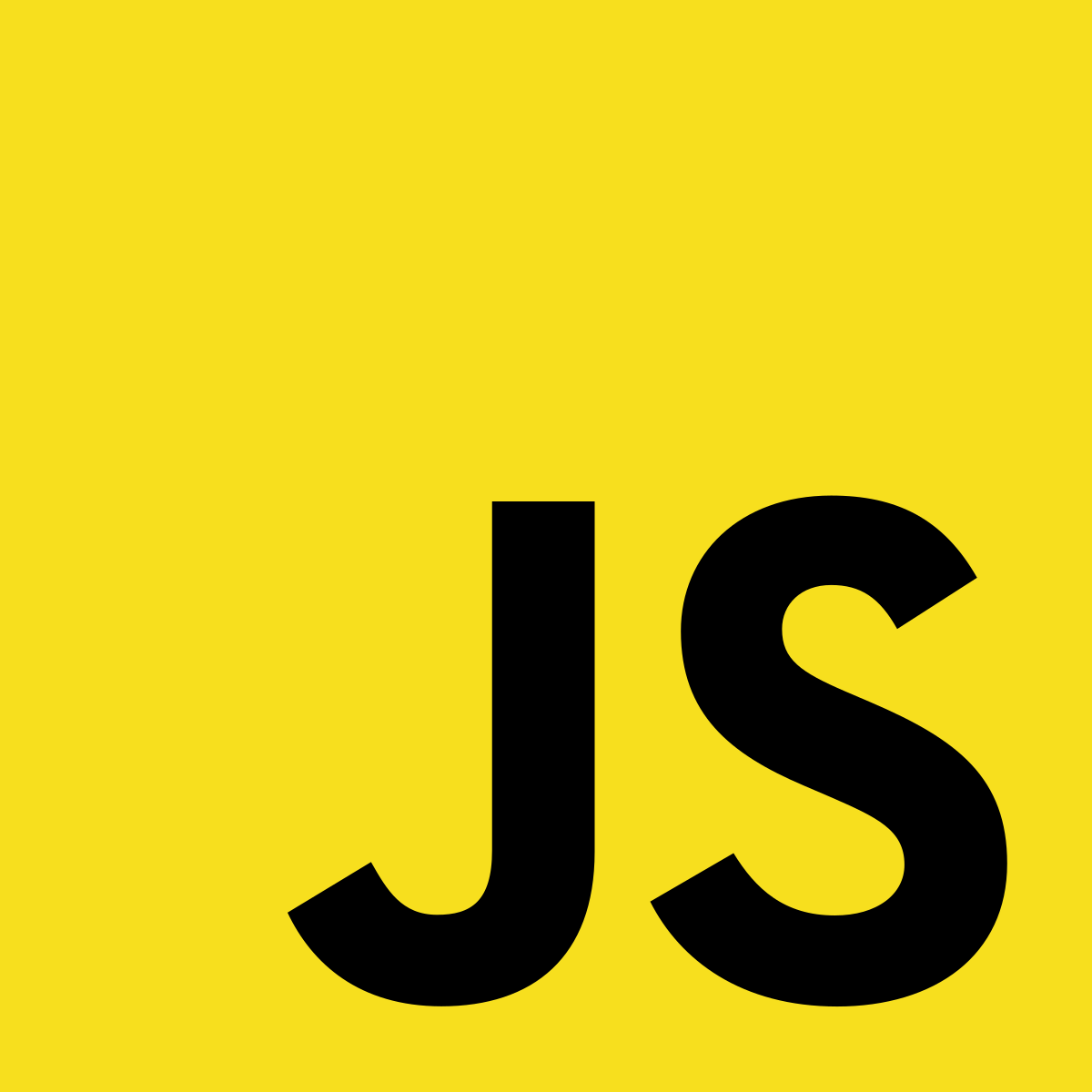 Browser Extension
Built for Mozilla Firefox 69
Uses JavaScript (ECMAScript 5+)
Web API
Provides a data interface to the browser plugin and other components
Runs on Apache Server version 2.4
Uses PHP 7.3
Returns JSON-formatted data
Example:
https://datadogsanalytics.com/api/plugin-fetch-scores.php?url=https://www.rt.com/uk/470637-media-experts-british-journalists/
Returns:{"page_score":42,"site_score":32.5,"author_score":-1}
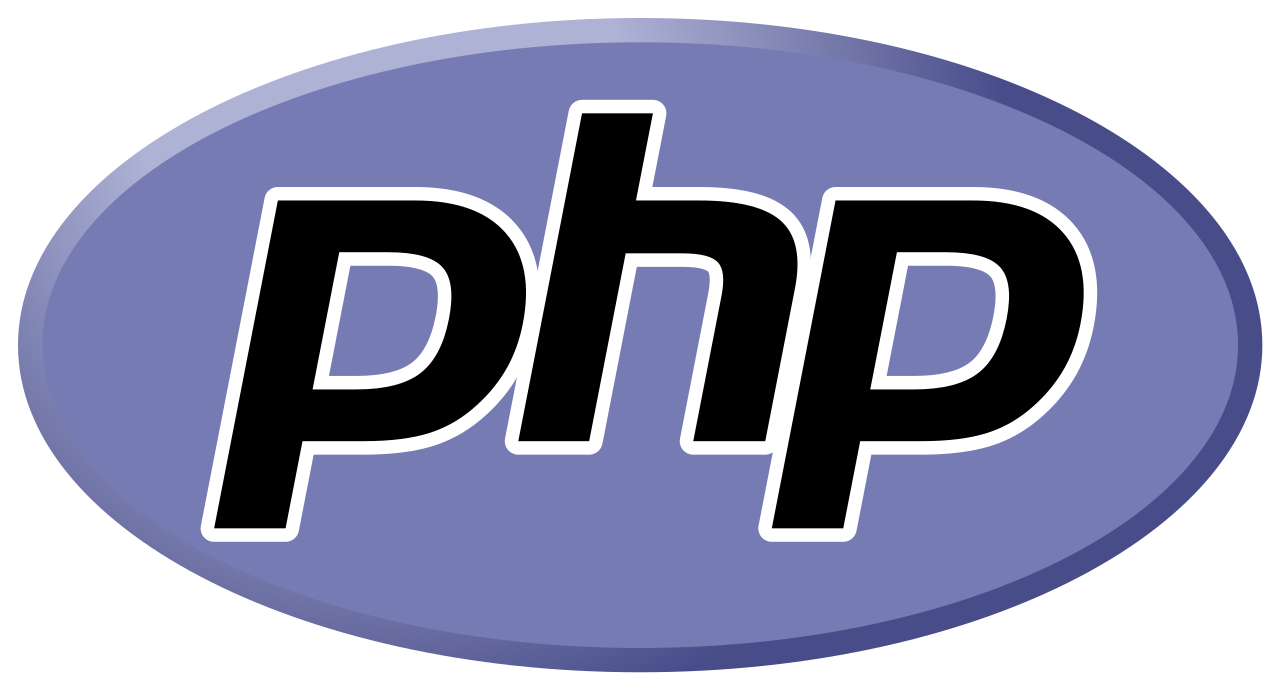 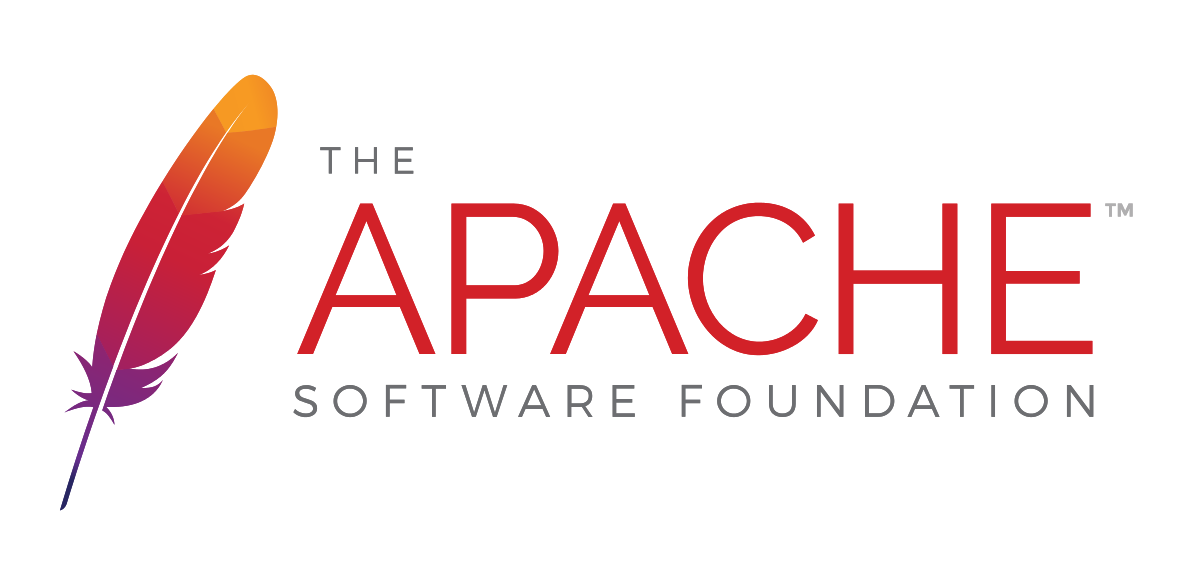 Database
Running MySQL 5.7.27
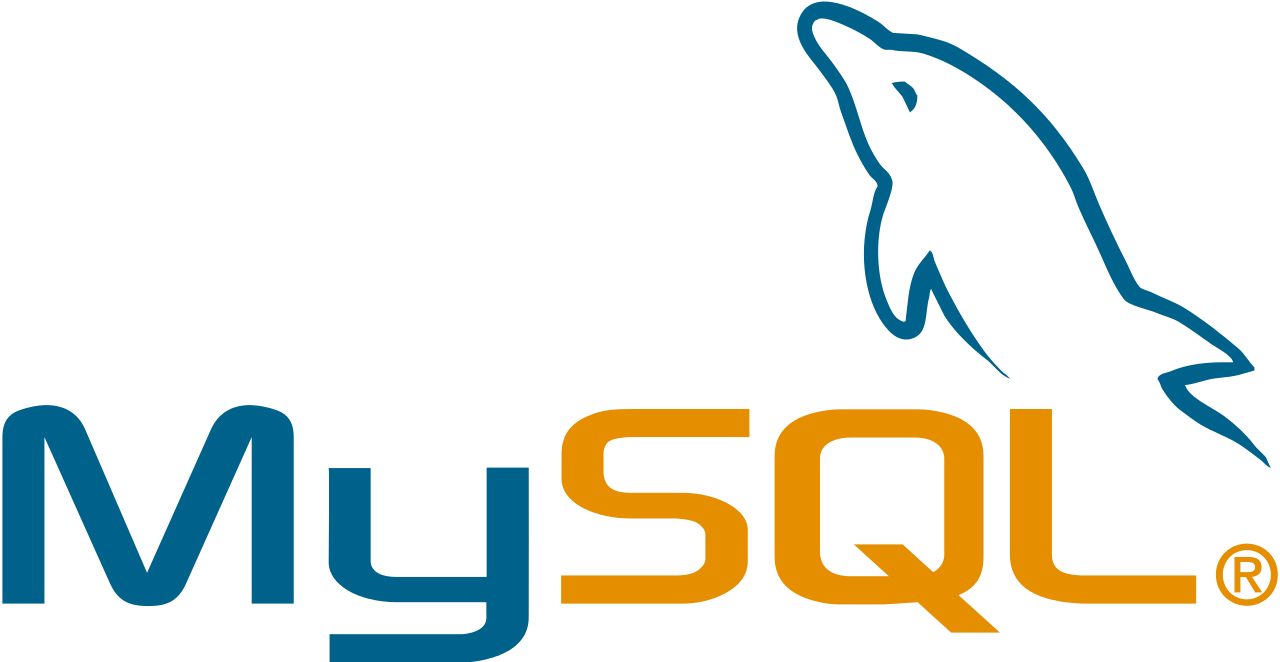 Web Scraper
Runs on PHP-CLI 7.3
Retrieves content of URLs listed in the database and stores the page text for analysis.
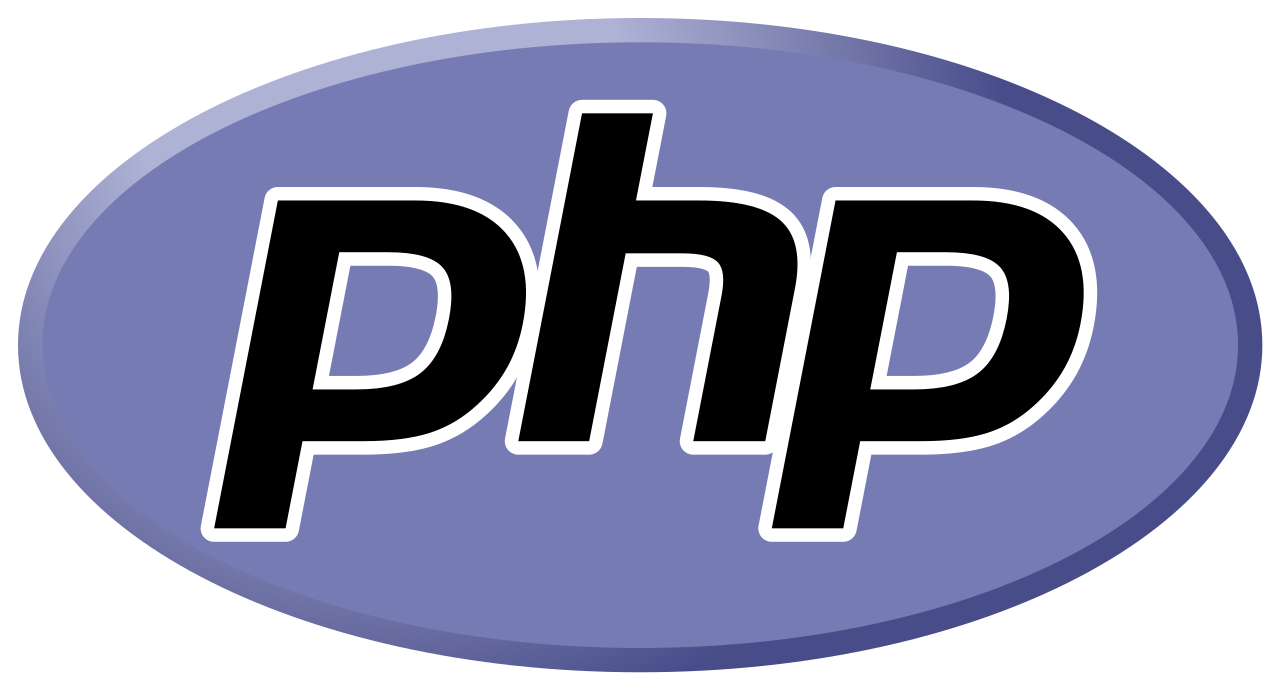 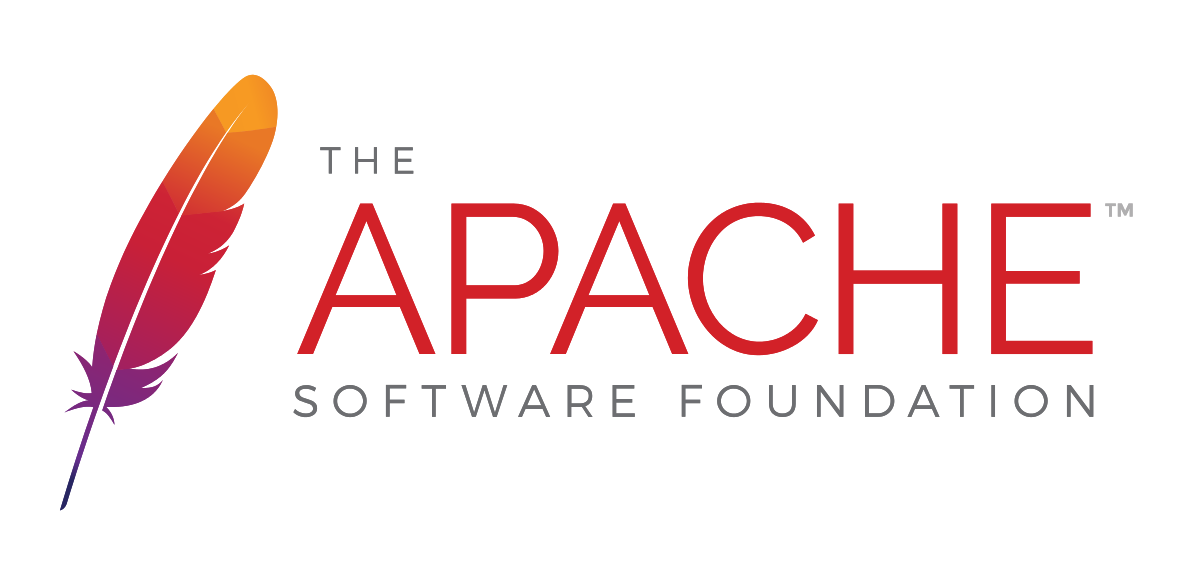 Webpage Analyzer
Written in Python3
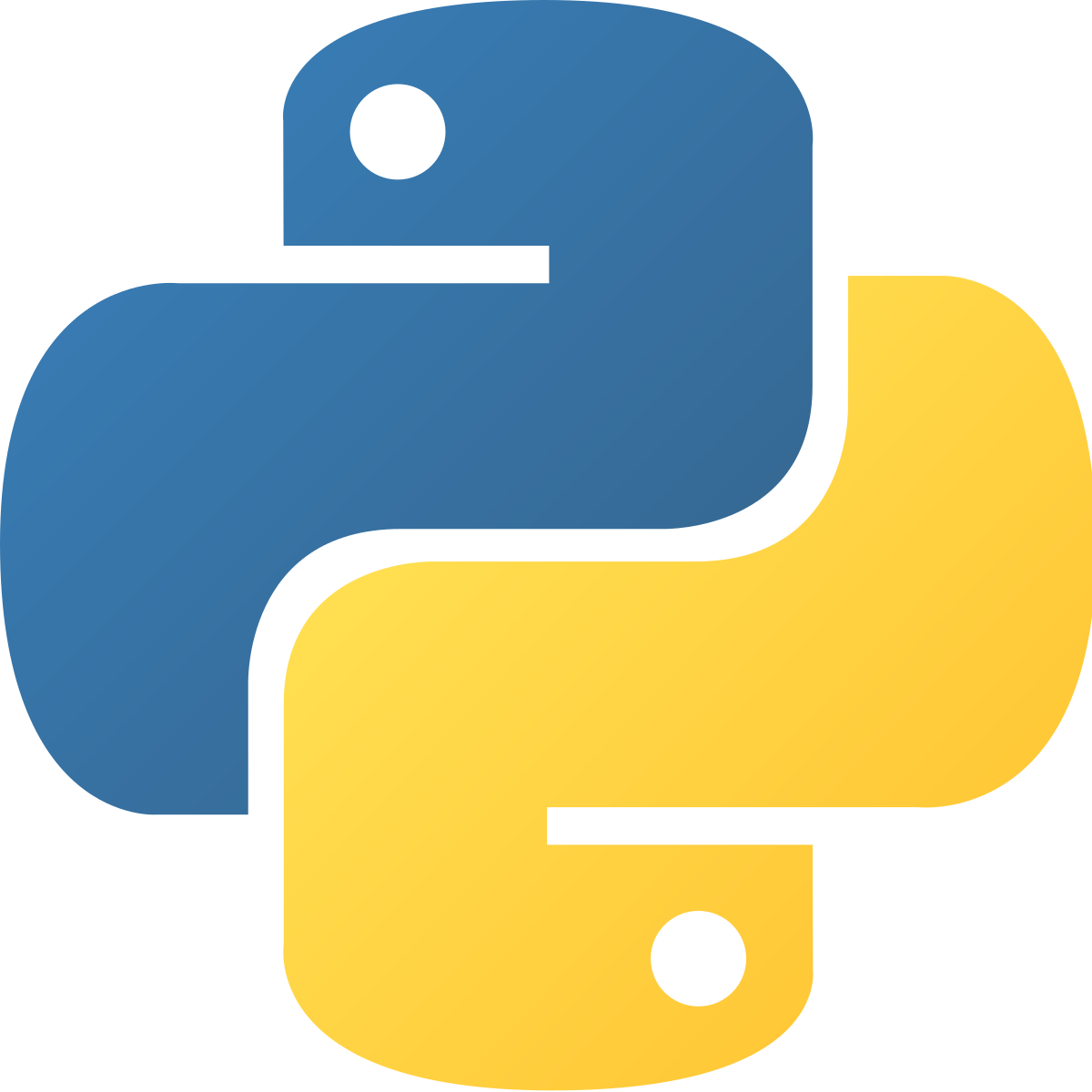 User Review Website
Will run on an Apache web server
PHP will be used for server scripts
Will use web frontend tools (HTML, CSS, JavaScript)
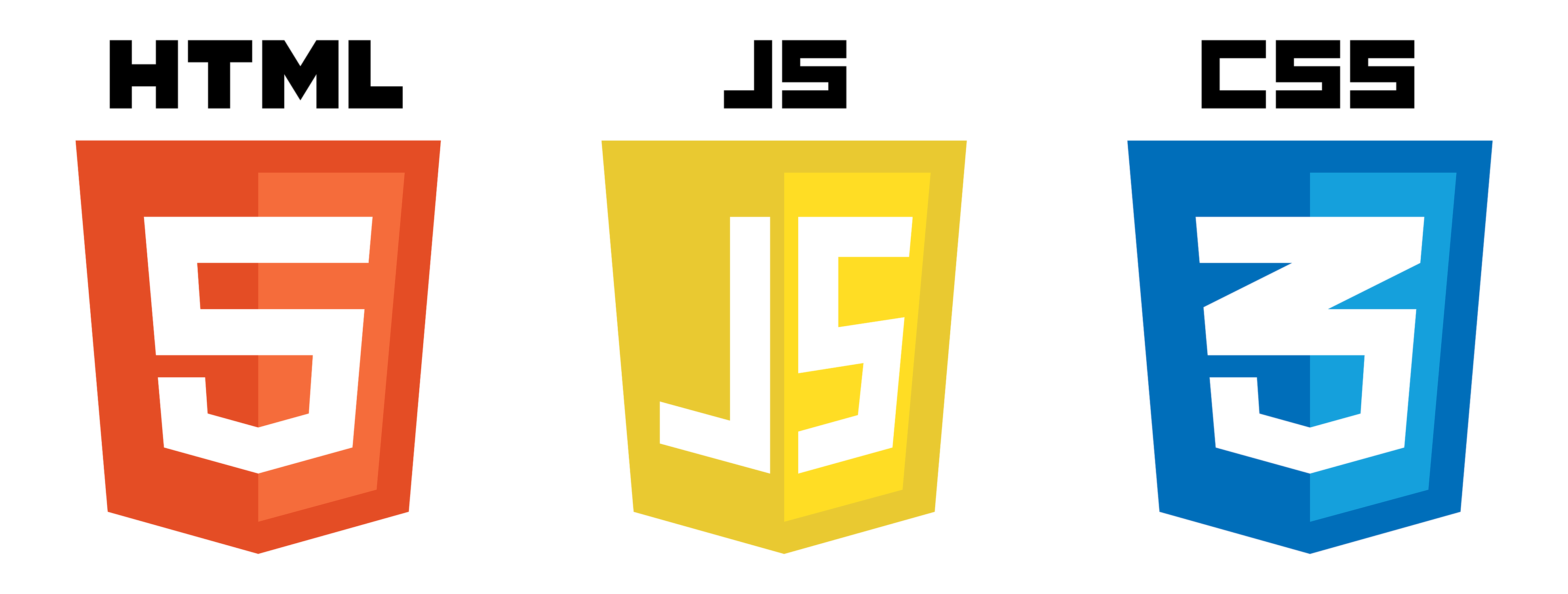 Tentative Timeline